Telecom and Security
Telecom
Scope
Existing CUB 
Existing incoming fiber and other connectivity infrastructure 
Existing network equipment within control rooms, no dedicated telecommunications space
Existing conduits passing through the CUB
CUB Expansion Scope
All existing IT infrastructure supporting the CUB operations will be removed and replaced
Existing conduits to be adjusted/raised
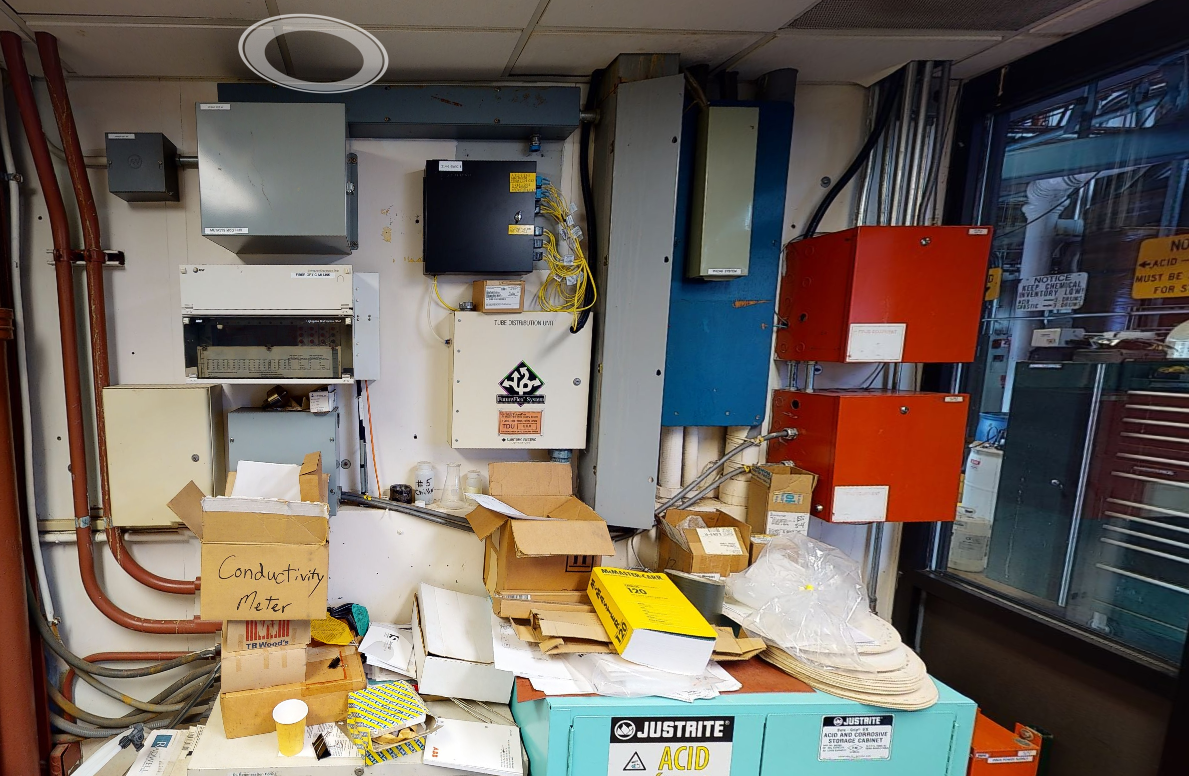 [Speaker Notes: Gordon]
Telecom
Design intent
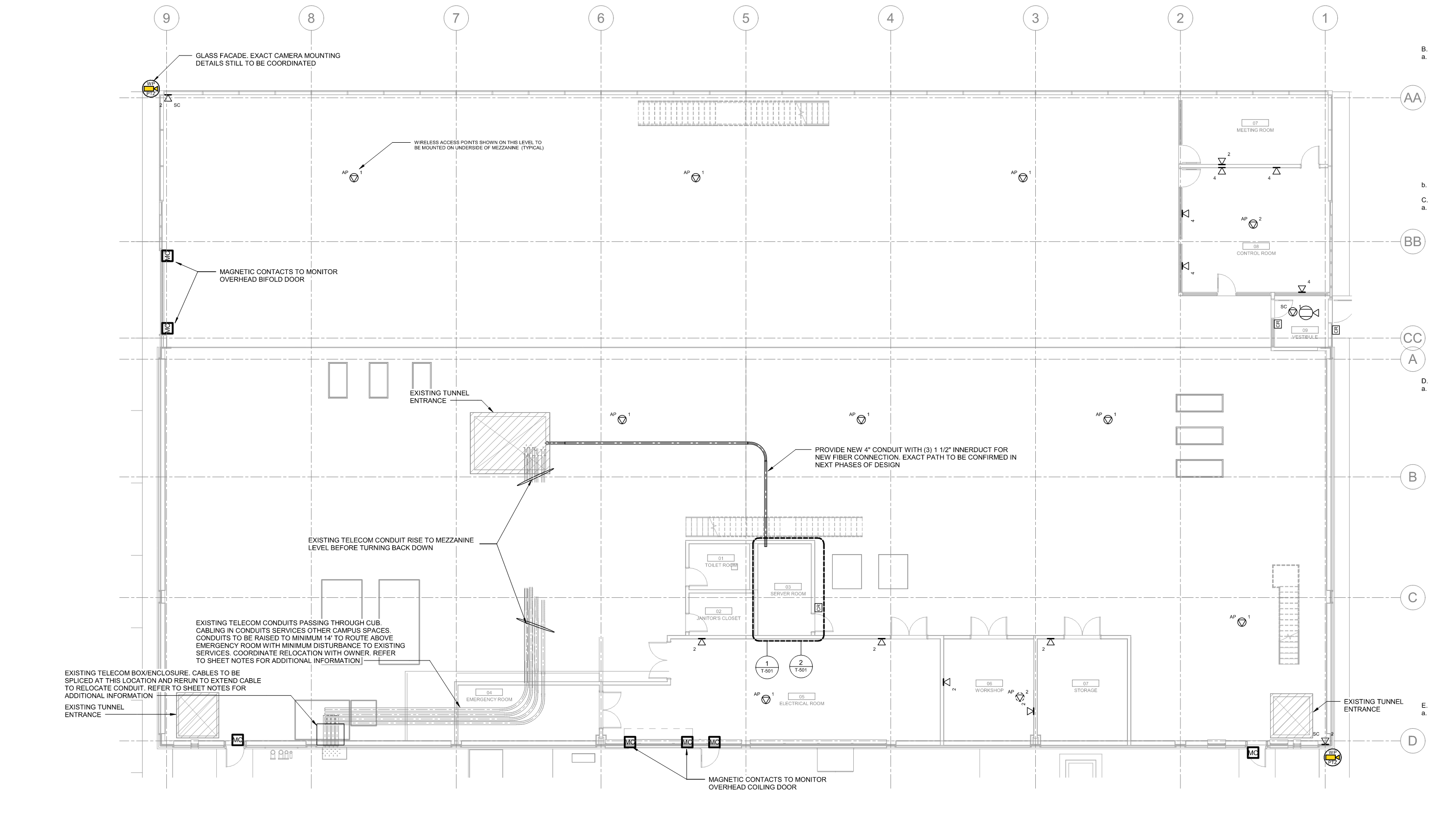 New fiber connectivity from Cross Gallery via tunnel
New telecom room and rack to house network equipment and support CUB
New cable distribution to end devices
Adjust existing conduit route
[Speaker Notes: Gordon]
Telecom
Existing conduit adjustment
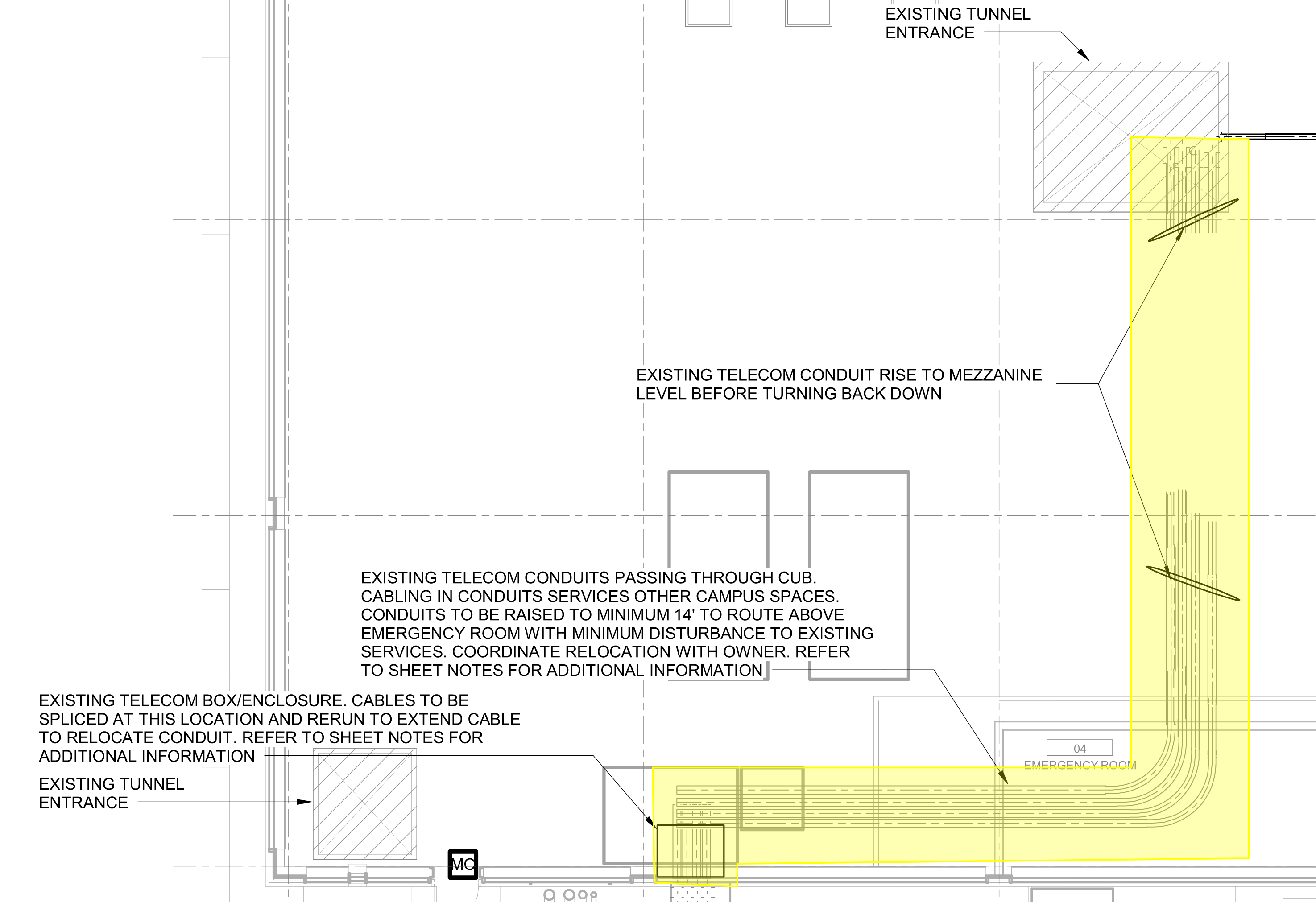 Conduit content derives from the mac room and goes to either MI-8 or MI-60
There may also be fiber connectivity to the Kautz road substation and D0
Also services BTW and East AP buildings Along with Main Injector
[Speaker Notes: https://my.matterport.com/show/?m=AJ9WPhUXFrw]
Telecom
Existing conduit to be adjusted
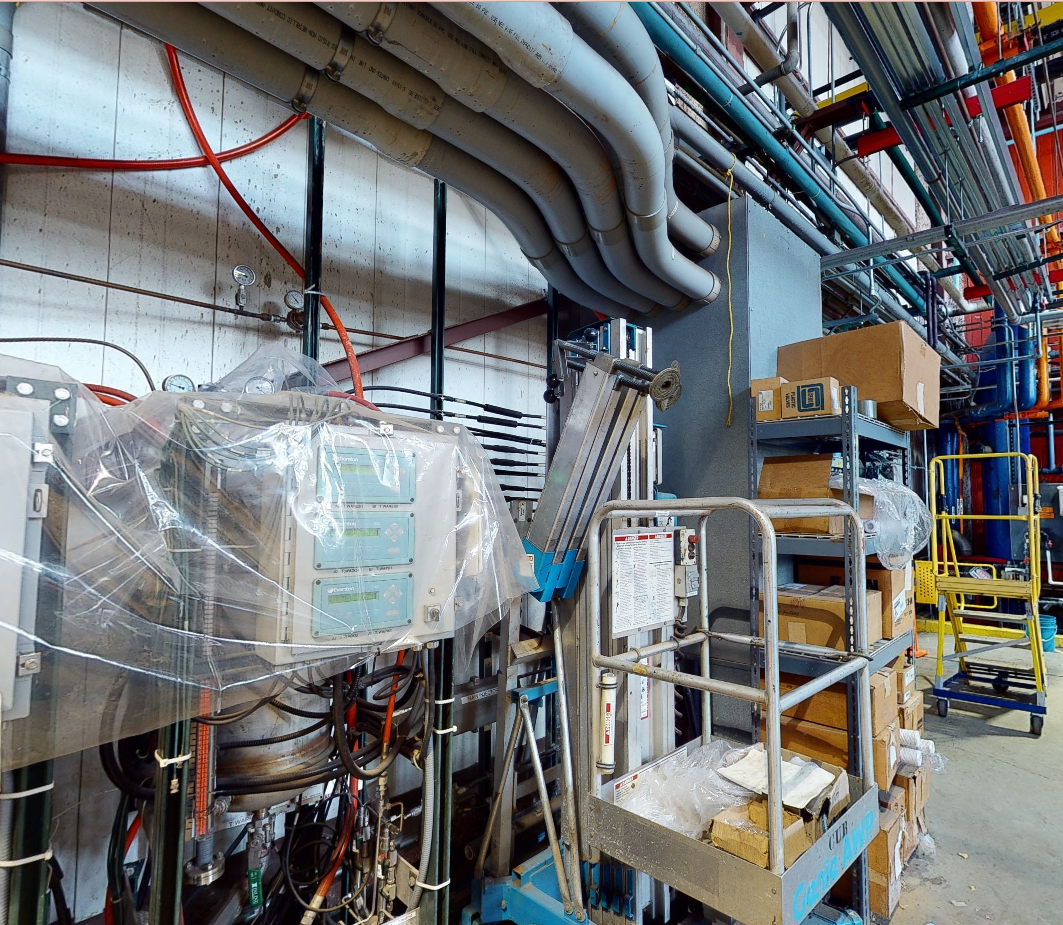 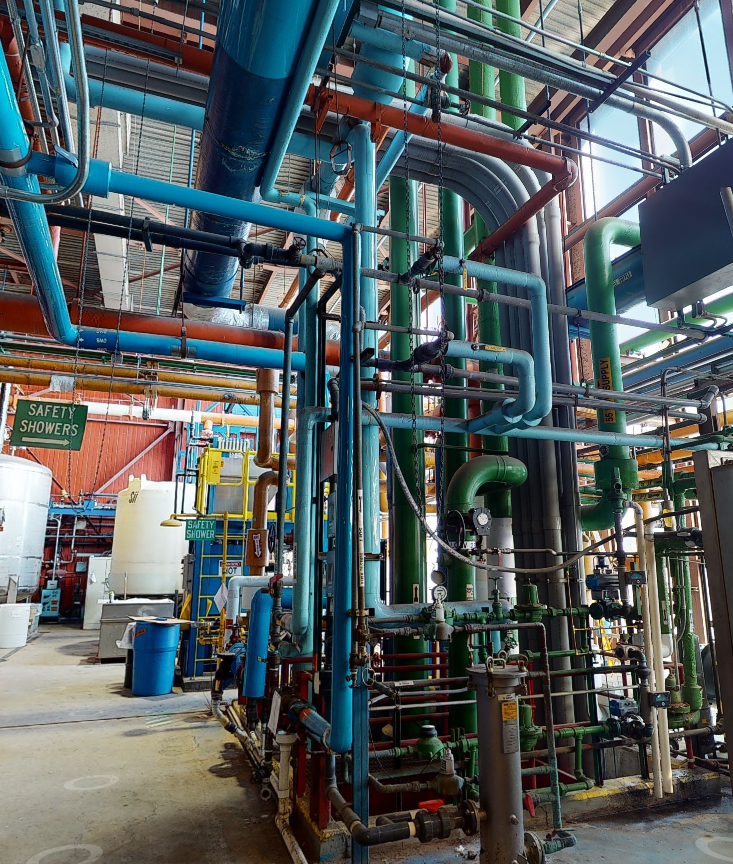 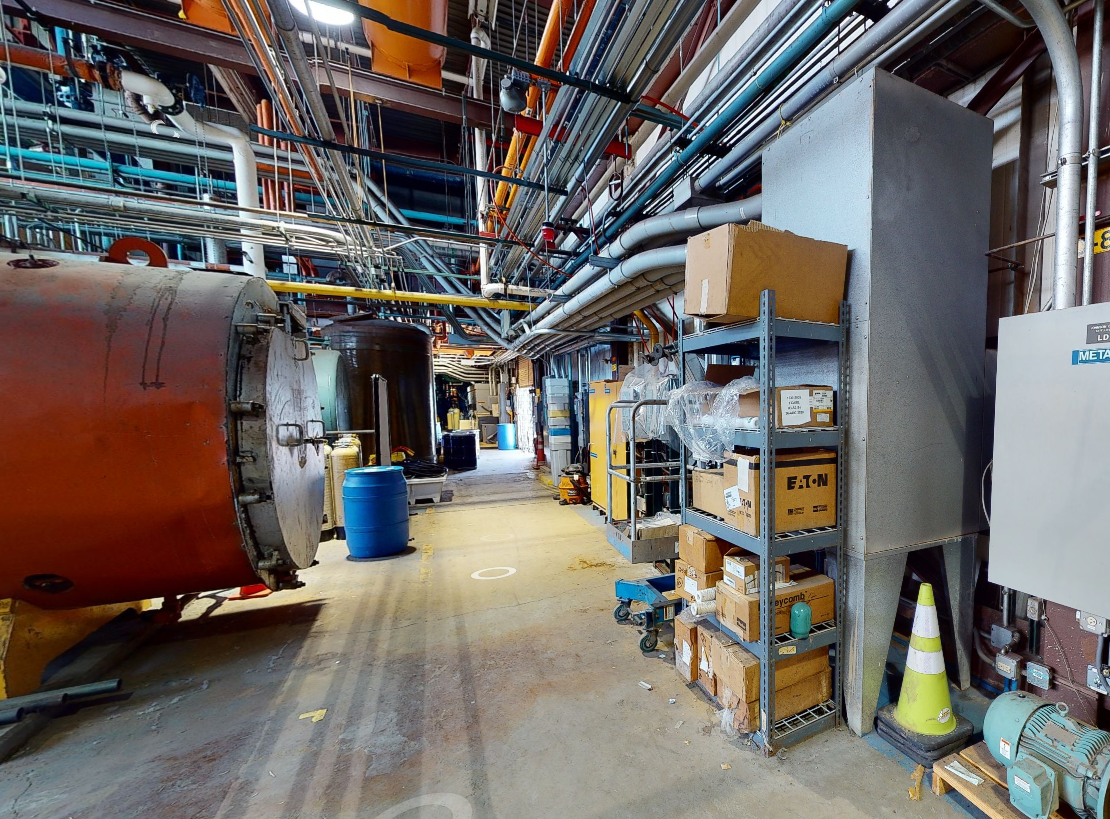 [Speaker Notes: https://my.matterport.com/show/?m=AJ9WPhUXFrw]
Telecom
Existing conduit conditions
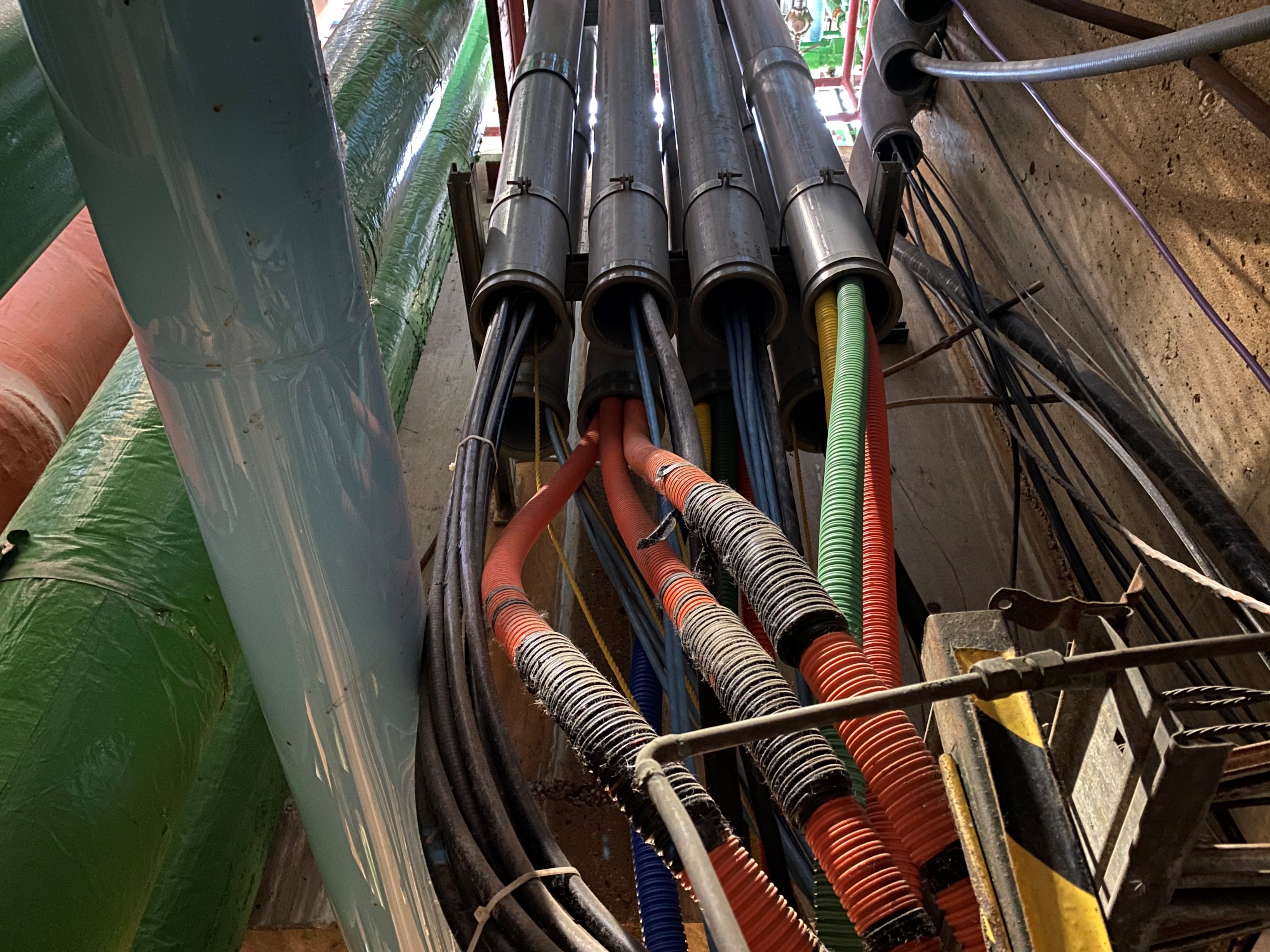 Eight (8) existing PVC conduits containing:
Approximately ten (10) innerduct tubes containing fiber.
Two (2) existing 100 pair phone trunk cables 
Twelve (12) safety system cables 
Approximately eight (8) copper hardline or heliax cables  
Pull strings.
Decision required from Fermi:
Acceptable cabling splicing techniques for fiber, copper, and miscellaneous cabling
Security
Design intent
Remove all existing cameras, card readers, door contacts, including miscellaneous devices / equipment 
Install new devices/equipment with required cabling
New devices to connect to existing campus enterprise system
Devices connected to existing campus enterprise system via network
Install control panel to support field devices
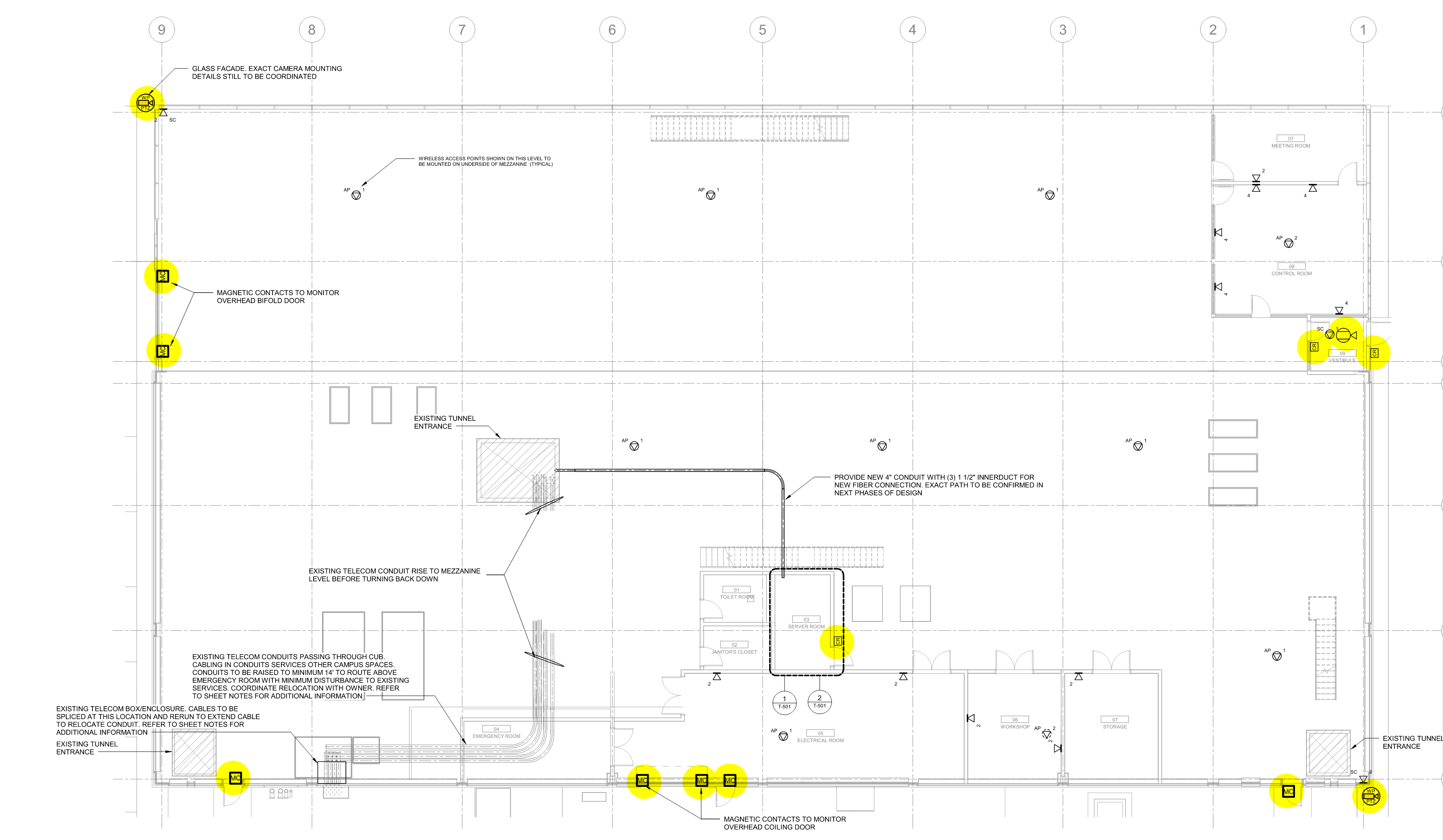 [Speaker Notes: Gordon]
CURRENT
CHILLERS
BUILDING
SUPPORT
EXPANSION
WATER TREATMENT
HRC/HX/BOILERS
EXISTING CUB
BUILDING SUPPORT
Building Parti